Grade-Level Breakout Rooms
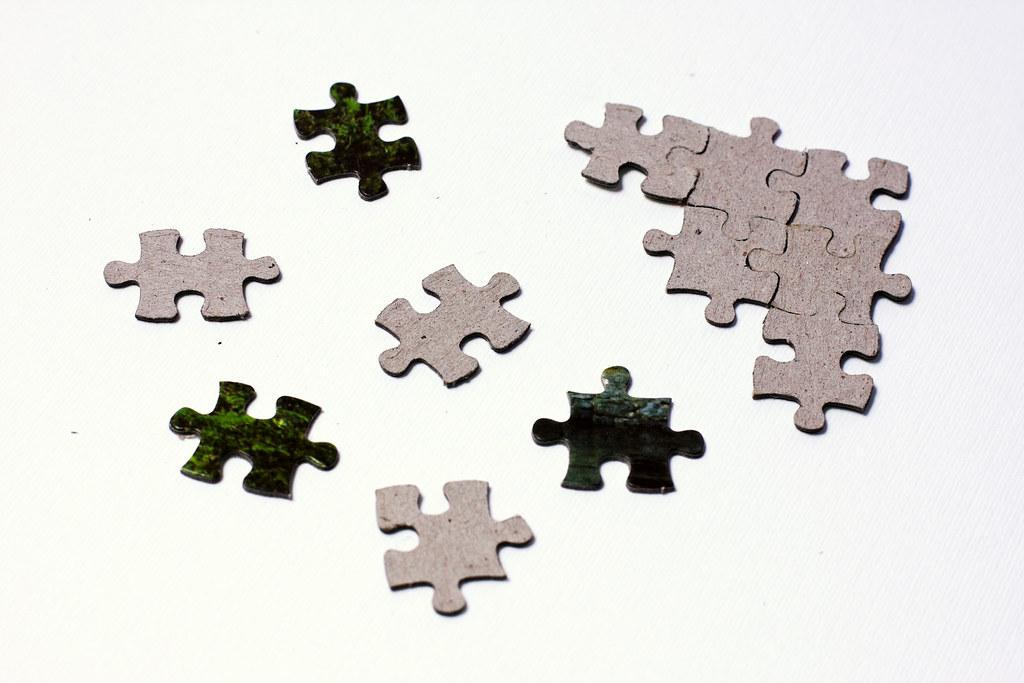 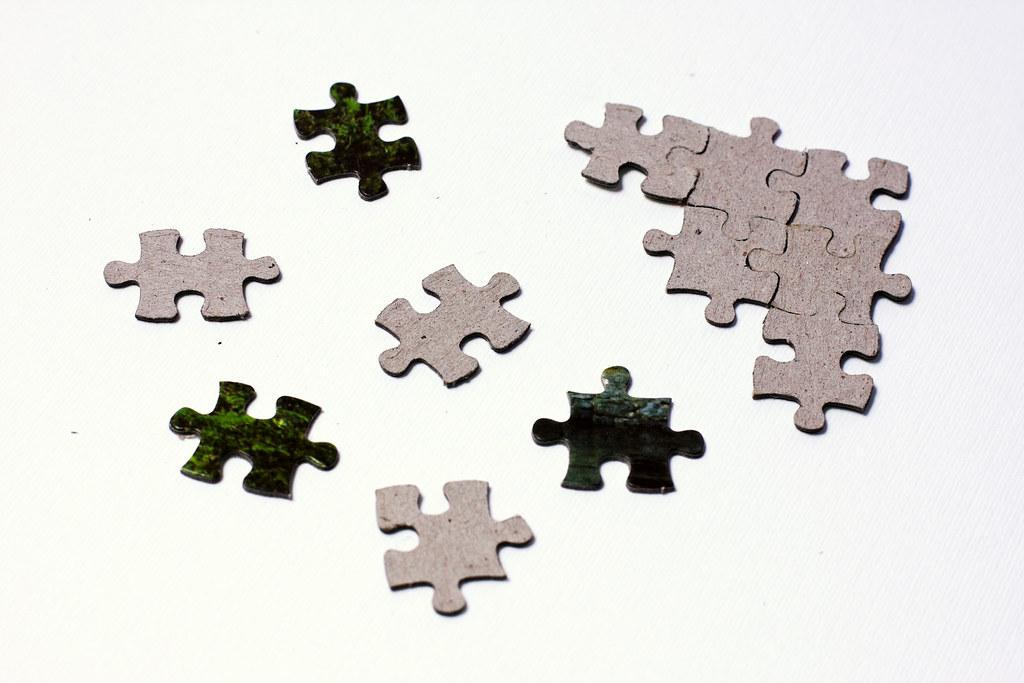 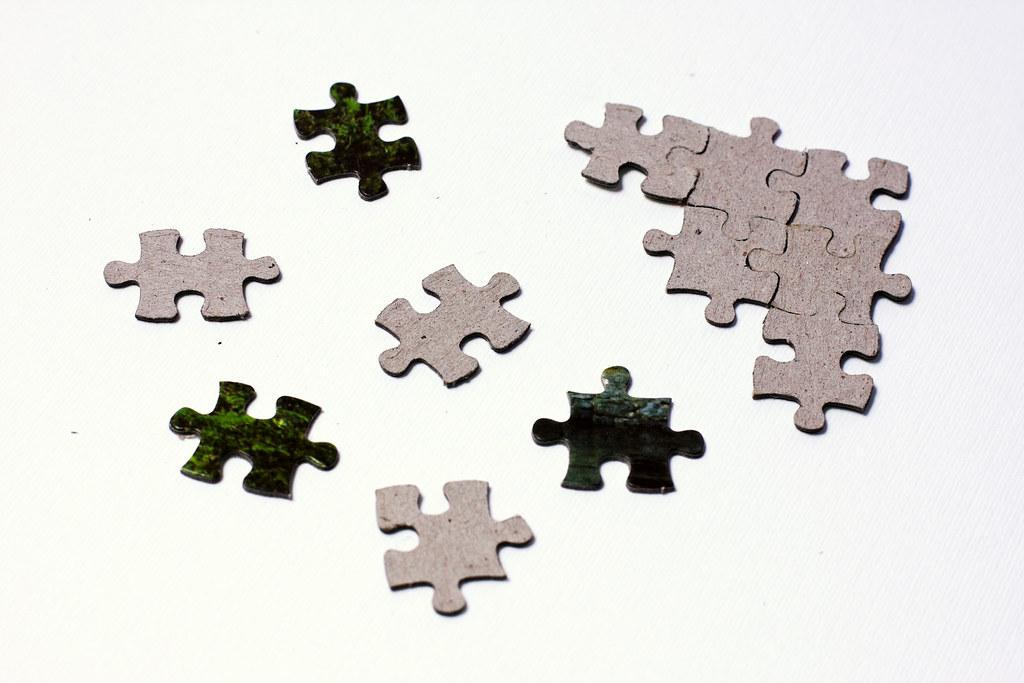 K-8: Look at the Domain-specific Recommendations by Grade Bands in the Reentry Guidance Tool for Mathematics  
https://webnew.ped.state.nm.us/wp-content/uploads/2020/08/New-Mexico-Math-Guidance-Document-for-Acceleration-Guide-v3.pdf 
HS: Look at pp. 13-14 2020–2021 Support for Instructional Content Prioritization in High School Mathematics from Achieve the Core
Spend 5 minutes in conversation here.
https://webnew.ped.state.nm.us/wp-content/uploads/2020/08/New-Mexico-Math-Guidance-Document-for-Acceleration-Guide-v3.pdf
Now, spend some time in small group looking at grade-level specific standards in the Instructional Scope.
Find Section 2: Cluster Level Planning Support in the table of contents. 

Take 15 minutes here to EXPLORE.
What resonates with you? What questions do these documents bring up for you?
https://webnew.ped.state.nm.us/bureaus/curriculum-instruction/nm-is-mathematics/